Можно ли создать компьютерную игру по ПДД самостоятельно?
автор: Кайгородцев Владимир
класс: ОУ: МБОУ СОШ №19
Цель работы: Создание игры по правилам дорожного движения

  Задачи:
Найти программу, в которой можно создавать игры;
Сделать мир похожий на улицы вокруг школы;
Правильно расставить знаки дорожного движения;
Разработать алгоритм игры;
Сделать игру доступной для учеников школы.
Объект исследования: Среда создания игры
Предметы исследования: Возможности среды создания игры
Метод исследования: Эксперимент, работа со справочной литературой и материалами из сети Интернет, разбор кода чужих игр.
Гипотеза: Я смогу создать игру с реальными фотографиями улиц вокруг школы и точным расположением светофоров и зебр.
Основные направления работы: 
Программирование – действий персонажей, окружающего мира с учетом реакции на команды игрока;
Графика – её желательно выдерживать в едином стиле;
Звуки и музыка – иногда нужных эффектов нет и их приходиться записывать дополнительно;
Раскрутка и публикация -  для этого существуют специальные порталы и интернет магазины.
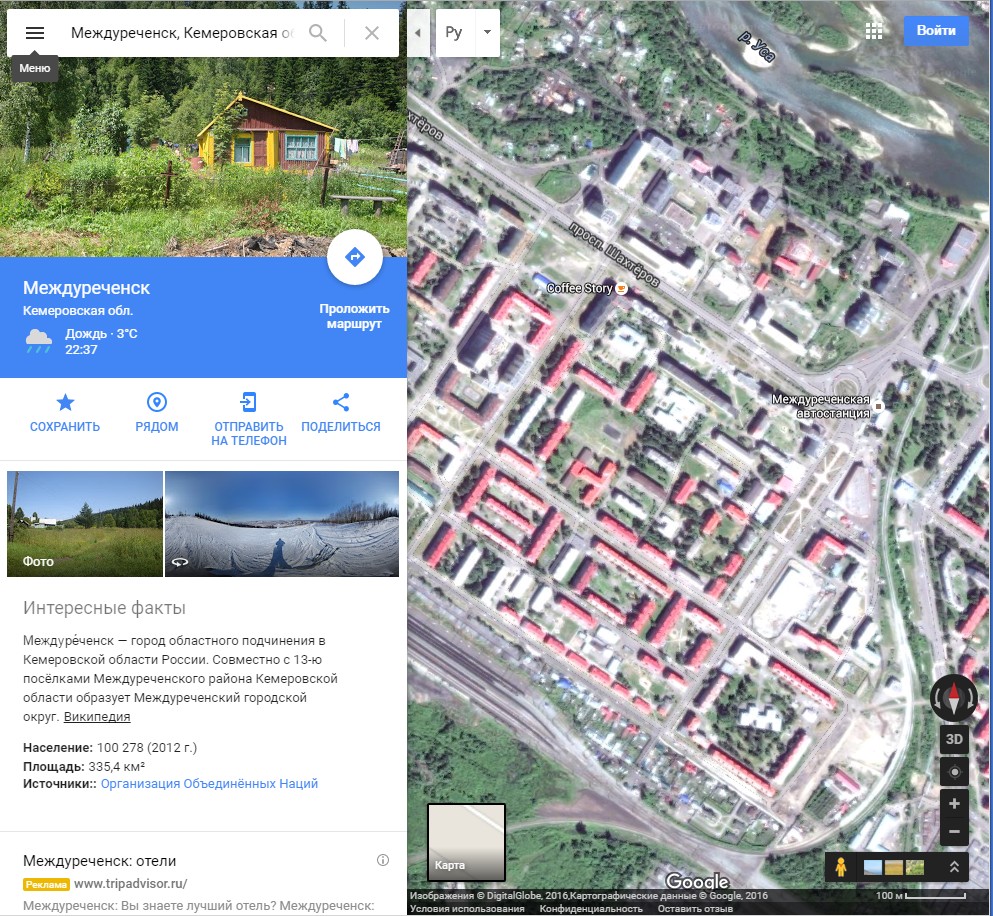 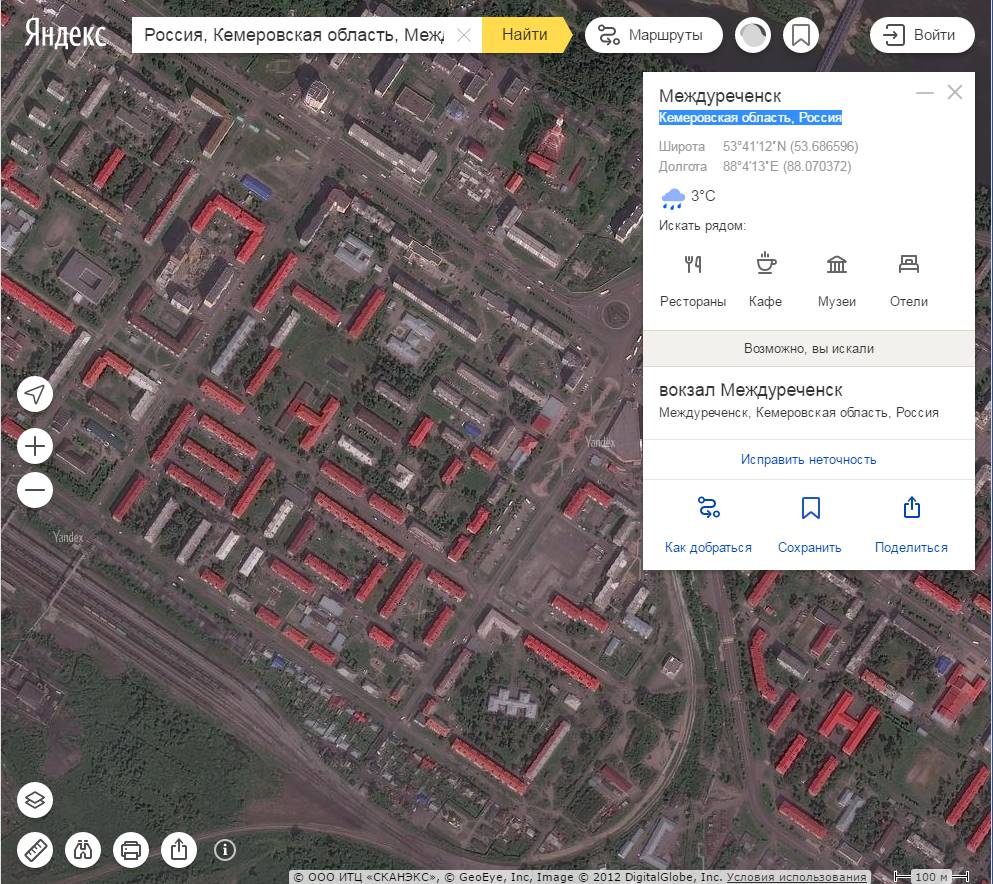 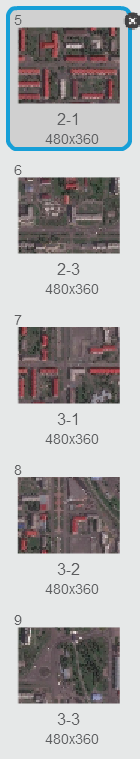 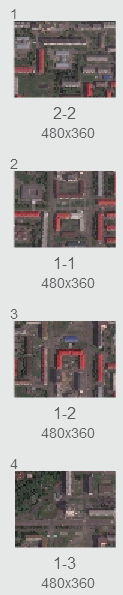 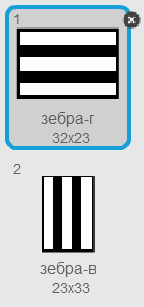 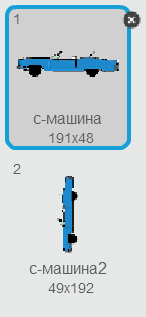 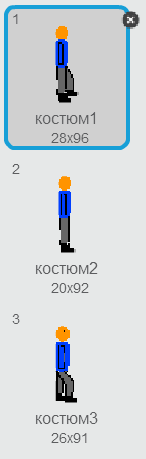 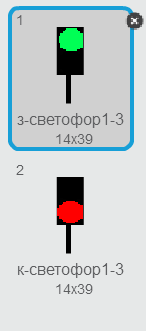 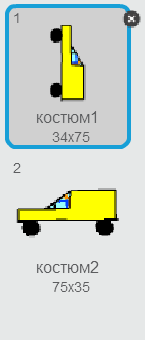 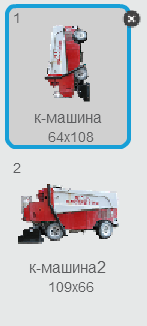 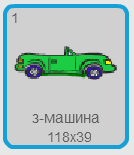 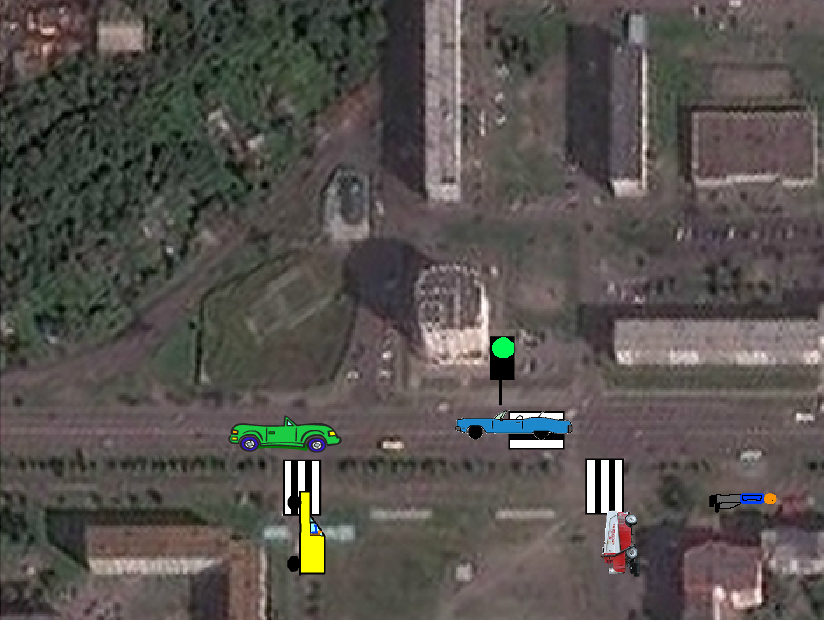 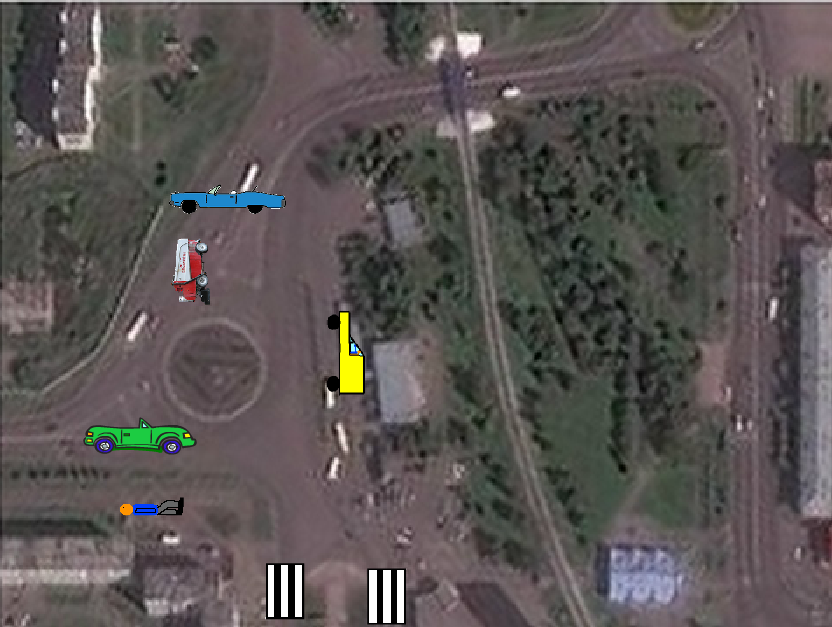 3-3
1-3
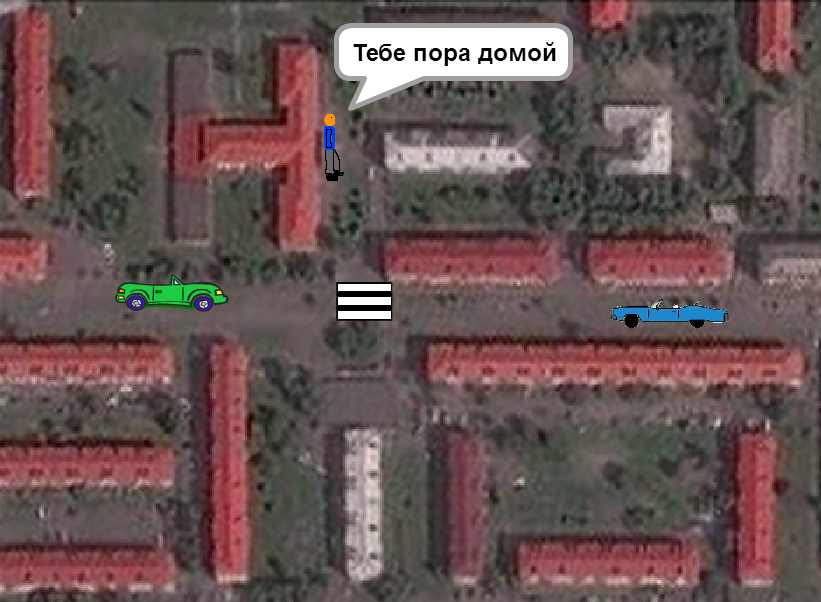 2-1
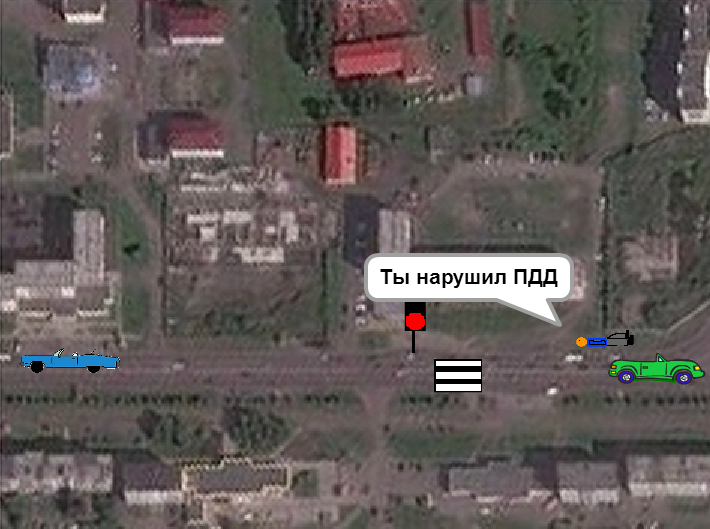 3-3
1-3
2-1
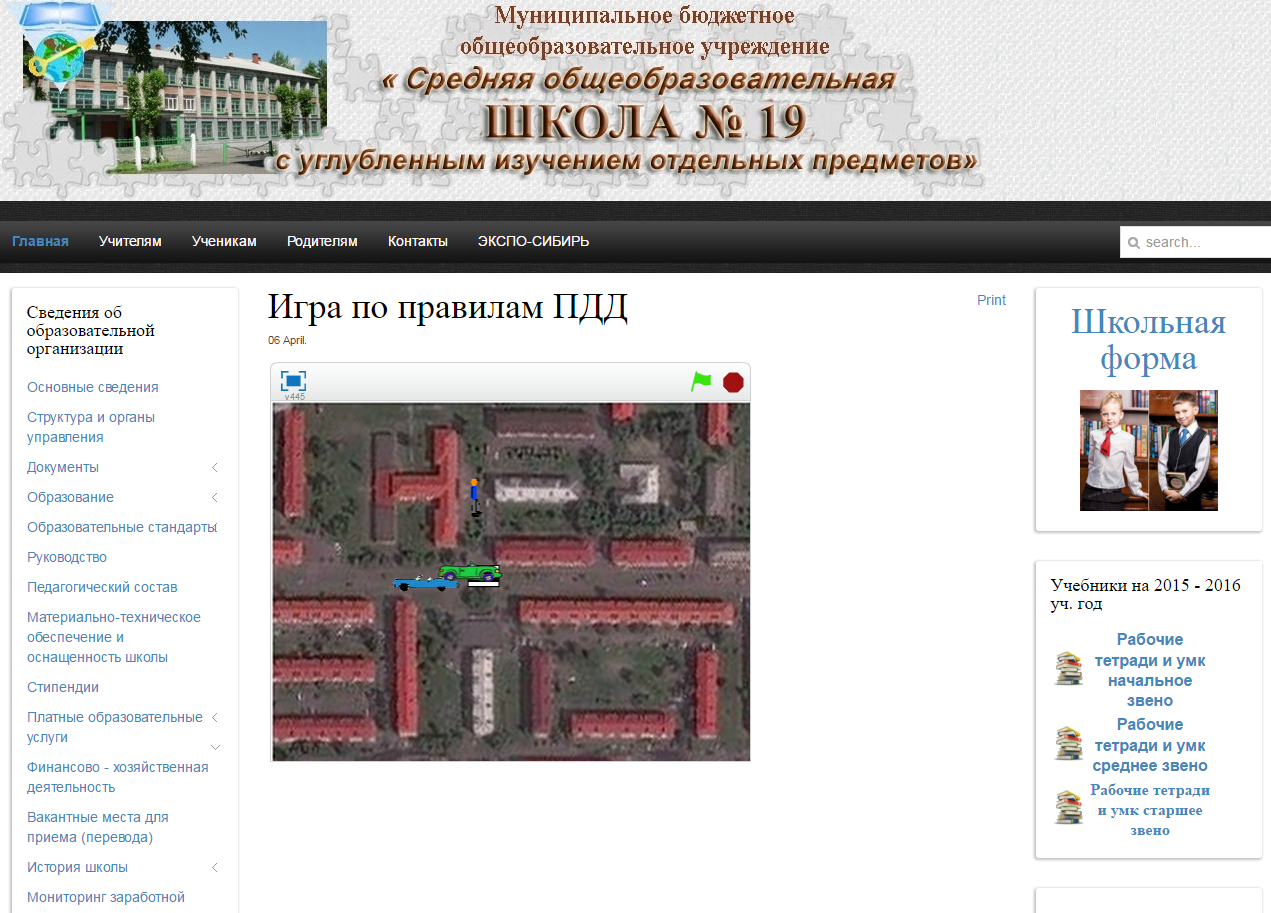 Можно ли создать компьютерную игру по ПДД самостоятельно?
автор: Кайгородцев Владимир
класс: 4
ОУ: МБОУ СОШ №19